Marketing Plan
Target Market
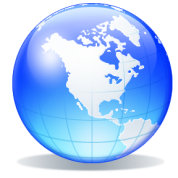 North America
Jun
Jul
Aug
Sep
Oct
Nov
Dec
Jan
2014
2013
2014
6/1/13 - 7/28/13
Situational Analysis
7/28/13 - 8/25/13
Objectives
8/20/13 - 9/30/13
Strategy Creation
9/8/13 - 10/8/13
Tactics
10/8/13 - 11/15/13
Action Plan
11/15/13 - 1/8/14
Control Mechanism
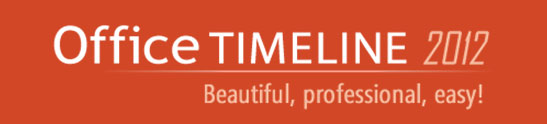 Award winning, free, timeline maker for Microsoft PowerPoint™
Simple, easy to use wizard.
Professional, quick results.
Built directly into PowerPoint!
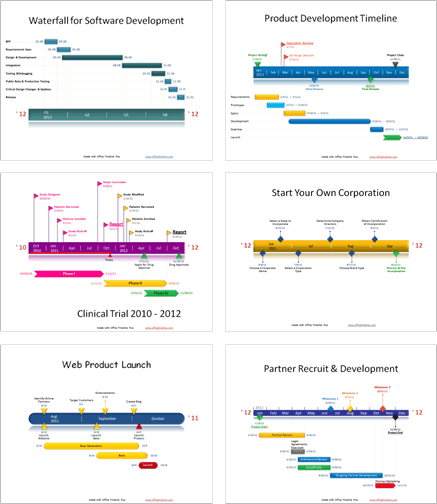 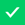 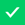 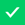 What are professionals saying about Office Timeline Plus?
“
“I love this! I’ve been creating all these graphics manually for months and just wanted to smack myself upside the head when I saw this.”

“I can’t believe I’ve been using VISIO all these years!  I've been missing out.”

“I like it because it's simple, intuitive and looks great!  I used it with a client who likes the product and has changed how she represents her project schedules.”
Copyright © 2012, Office Timeline, LLC.  All rights reserved.
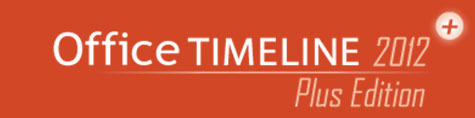 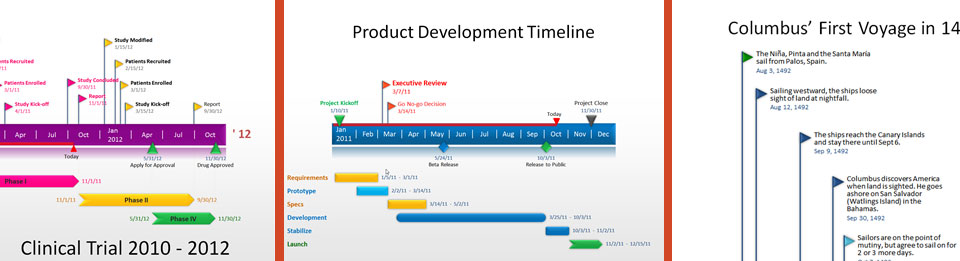 Promotion Code:  FPPT2012
GET 15% OFF!
Receive a 15% discount on your purchase of Office Timeline Plus edition when you use promotion code “FPPT2012”.
Learn More
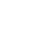 www.fppt.com/officetimeline
Copyright © 2012, Office Timeline, LLC.  All rights reserved.